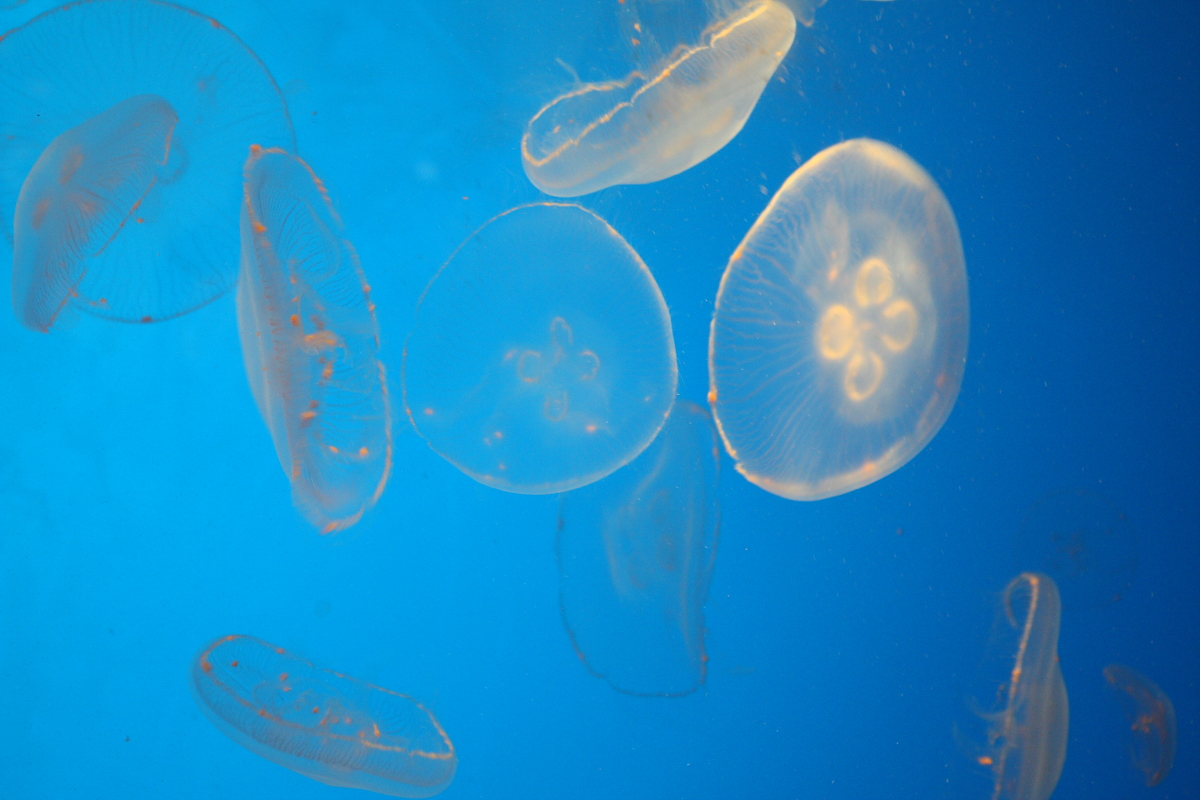 Class 6:Programming with Data
David Evans
cs1120 Fall 2009
Ways to Design Programs
Think about what you want to do, and turn that into code.

Think about what you need to represent, and design your code around that.
Which is better?
2
History of Scheme
Scheme [Guy Steele & Gerry Sussman, 1975]
Guy Steele co-designed Scheme and created the first Scheme interpreter for his 4th year project
More recently, Steele specified Java [1995]
“Conniver” [1973] and “Planner” [1967]
Based on LISP [John McCarthy, 1958]
Based on Lambda Calculus [Alonzo Church, 1930s]
Last few lectures in course
3
LISP
“Lots of Insipid Silly Parentheses”

“LISt Processing language”
Lists are pretty important – hard to write a useful Scheme program without them.
4
Making Lists
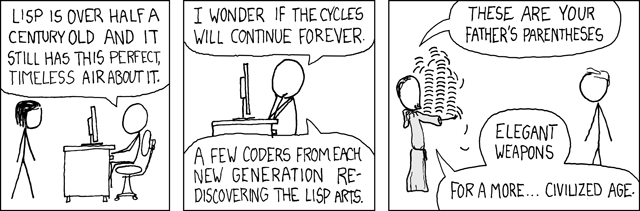 5
Making a Pair
> (cons 1 2)
(1 . 2)
1
2
cons constructs a pair
6
Splitting a Pair
cdr
car
> (car (cons 1 2))
1
> (cdr (cons 1 2))
2
1
2
car extracts first part of a pair
cdr extracts second part of a pair
7
Pair Examples
> (cons (cons 1 2) 3))
((1 . 2) 3)
> (cdr (car (cons (cons 1 2) 3)))
2
> (car (car (cons 1 (cons 2 3))))
car: expects argument of type <pair>; given 1
8
Why “car” and “cdr”?
Original (1950s) LISP on IBM 704
Stored cons pairs in memory registers
car = “Contents of the Address part of the Register”
cdr = “Contents of the Decrement part of the Register” (“could-er”)
Doesn’t matter unless you have an IBM 704
Think of them as first and rest
(define first car)
(define rest cdr)
(The DrScheme “Pretty Big” language already defines these, but they are not part of standard Scheme)
9
Implementing cons, car and cdr
(define (cons a b) 
	(lambda (w) (if w a b)))

(define (car pair) (pair #t)
(define (cdr pair) (pair #f)
Scheme provides primitive implementations for cons, car, and cdr.  But, we could define them ourselves.
10
Pairs are fine, but how do we make threesomes?
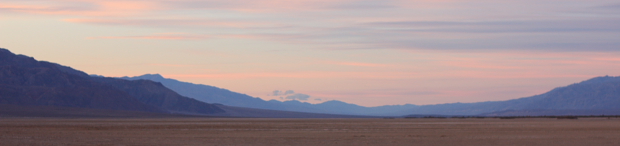 11
Triple
A triple is just a pair where one of the parts is a pair!

(define (triple a b c) 
   (cons a (cons b c)))
(define (t-first t) (car t))
(define (t-second t) (car (cdr t))) 
(define (t-third t) (cdr (cdr t)))
12
Quadruple
A quadruple is a pair where the second part is a triple

(define (quadruple a b c d) 
   (cons a (triple b c d)))
(define (q-first q) (car q))
(define (q-second q) (t-first (cdr t))) 
(define (q-third t) (t-second (cdr t)))
(define (q-fourth t) (t-third (cdr t)))
13
Multuples
A quintuple is a pair where the second part is a quadruple
A sextuple is a pair where the second part is a quintuple
A septuple is a pair where the second part is a sextuple
An octuple is group of octupi
A ? is a pair where the second part is a …?
14
Lists
List ::= (cons Element List)
A list is a pair where the second part is a list.
One big problem: how do we stop?
This only allows infinitely long lists!
15
Lists
List ::= (cons Element List)
List ::=
It’s hard to write this!
A list is either:
     a pair where the second part is a list
or, empty
16
Null
List ::= (cons Element List)
List ::=
null
A list is either:
     a pair where the second part is a list
or, empty (null)
17
Returning Problem Sets Problem
Input: unordered set of cs1120 students
Output: cs1120 students in lexicographic order by UVa ID
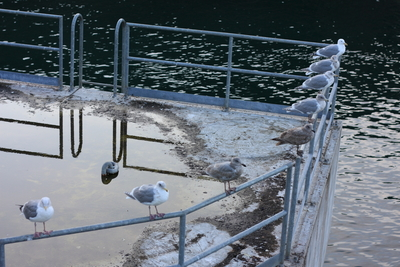 What is a good algorithm for getting all of you in order by UVa ID?
18
Recap
A List is either:
     a Pair where the second part is a List
	  or null 
Pair primitives:
(cons a b)	Construct a pair <a, b>
(car pair)	First part of a pair
(cdr pair)	Second part of a pair
19
List Examples
> null
()
> (cons 1 null)
(1)
> (list? null)
#t
> (list? (cons 1 2))
#f
> (list? (cons 1 null))
#t
20
More List Examples
> (list? (cons 1 (cons 2 null)))
#t
> (car (cons 1 (cons 2 null)))
1
> (cdr (cons 1 (cons 2 null)))
(2)
21
Problem Set 2:Programming with Data
Representing a card
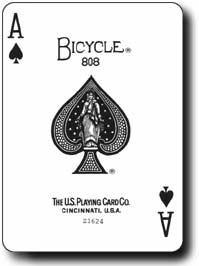 cdr
car
Pair of rank (Ace) and suit (Spades)
22
Problem Set 2:Programming with Data
Representing a card: 
	(define (make-card rank suit) (cons rank suit))
Representing a hand
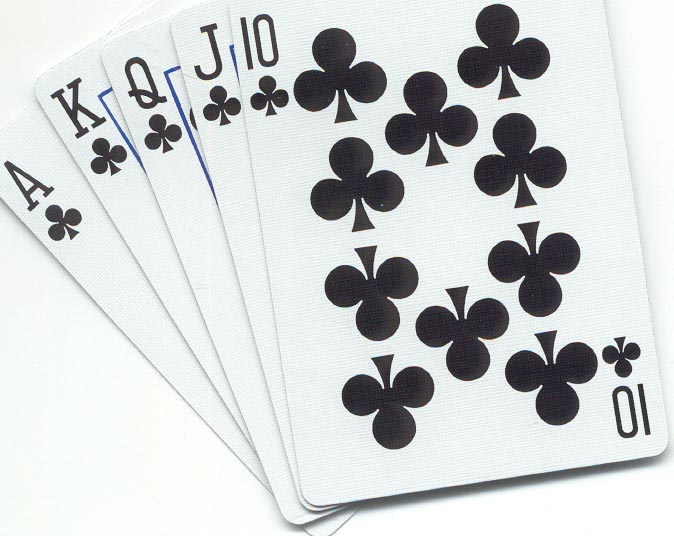 (list (make-card Ace clubs)
       (make-card King clubs)
       (make-card Queen clubs)
       (make-card Jack clubs)
       (make-card 10 clubs))
23
list-trues
Define a procedure that takes as input a list, and produces as output the number of non-false values in the list.

		(list-trues null)  0
		(list-trues (list 1 2 3))  3
		(list-trues (list false (list 2 3 4)))  1
24
Charge
Now, you know everything you need for Problem Set 2 (and PS3 and PS4)
Help hours Sunday, Monday, Tuesday, Wednesday
Probably a Quiz Wednesday
Course book through Sec. 5.4 and GEB reading
PS1 Comments
Class Wednesday and Friday:
Lots of examples programming with procedures and recursive definitions
25